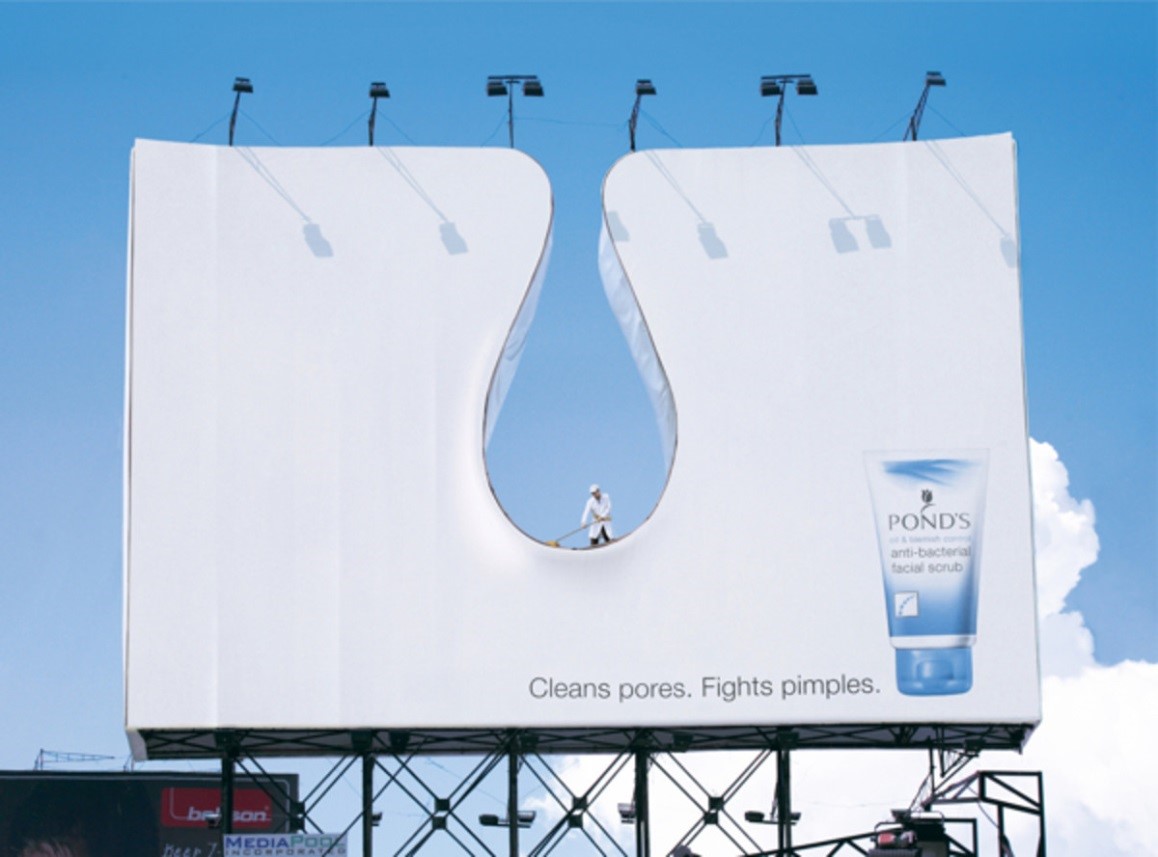 higher Design & Manufacture
Market
Learning intentions & success criteria
Learning Intentions
 Introduction to the design factor, market. 

Success Criteria
 Explain what is meant by the market.
 Describe and explain the different aspects of product promotion, market research, target market etc.
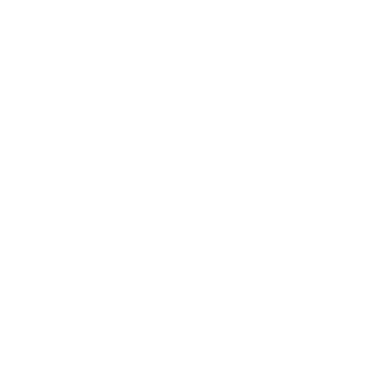 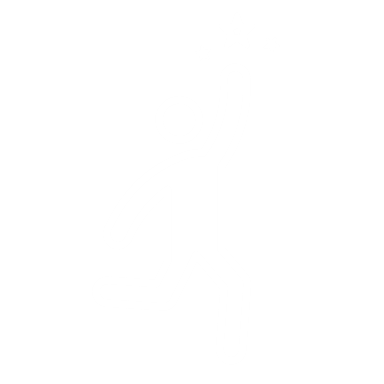 The opportunity for new products arises from development in technology or customer need.

The effective design of these products does not just consider how they work. It also has to take into account a broad range of issues  and factors including:
Social
Cultural
Market
Environmental
What is market?
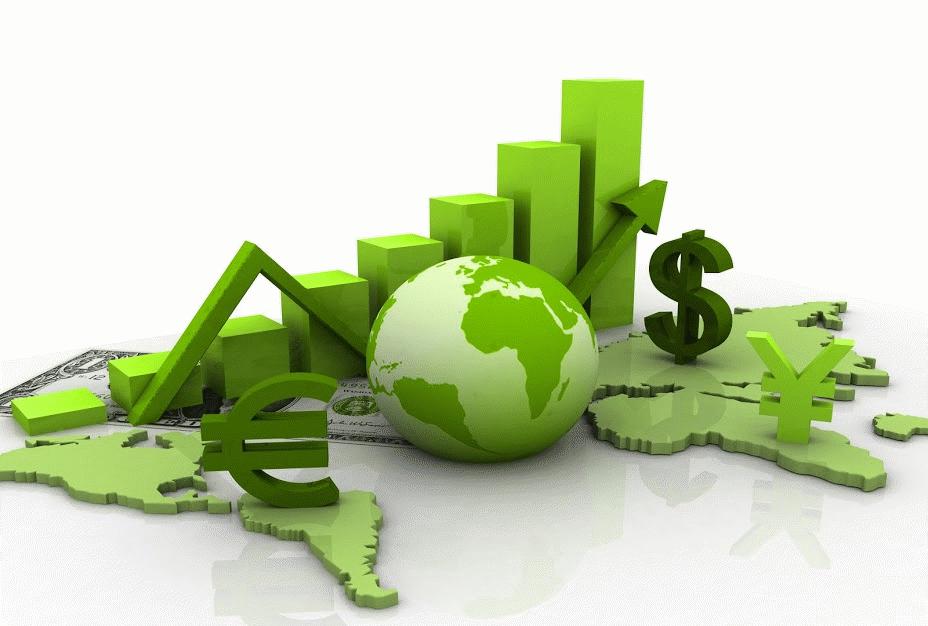 Commercial products are designed and made to be sold.

The market (potential buyers) at which the product is aimed will influence its development and how it is promoted.

Successful products meet consumer needs and often fill a gap in the market.

To understand the consumer’s needs and wants, market research should be carried out.
market
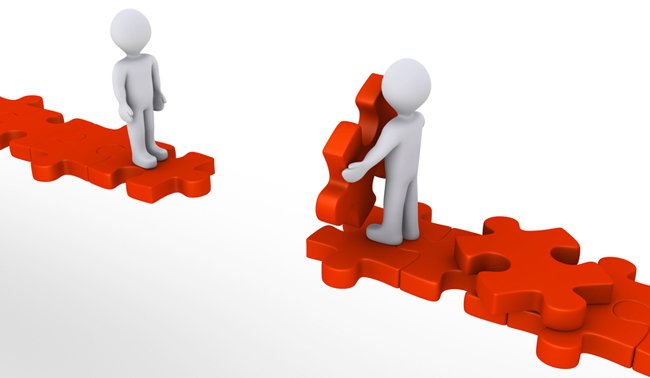 This involves gathering data about potential buyers, competitors and market trends

Accurate market research reduces the risk associated with launching new or improved products

Research may be carried out using a range of techniques e.g. surveys, questionnaires, user trials etc.

To generate useful information the market research must be aimed at the correct market, known as the target market.
Market research
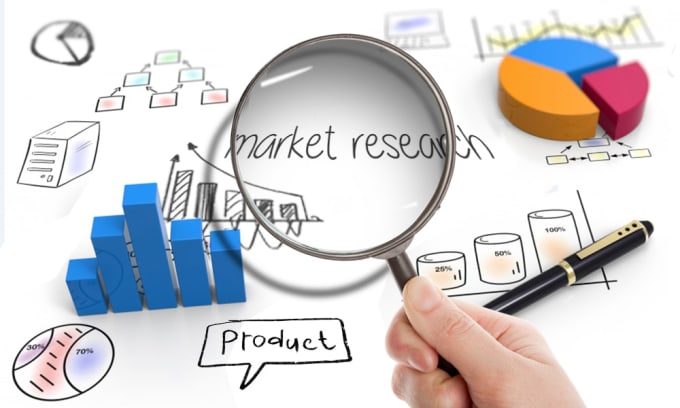 Market is everything to do with who will buy the product, where/when it will be sold, how much it will cost etc.
Target Market is the group of people who the product will be aimed at. The target Market is influenced by:
Geographic: region, size of population, climate etc.
Demographic: age, gender, income, education, occupation, household size
Psychographic: attitudes, values, opinions, lifestyles
Behavioural: (relationship to a product): brand loyalty, first time buyer, regular buyer, occasions that stimulate purchases
Target market
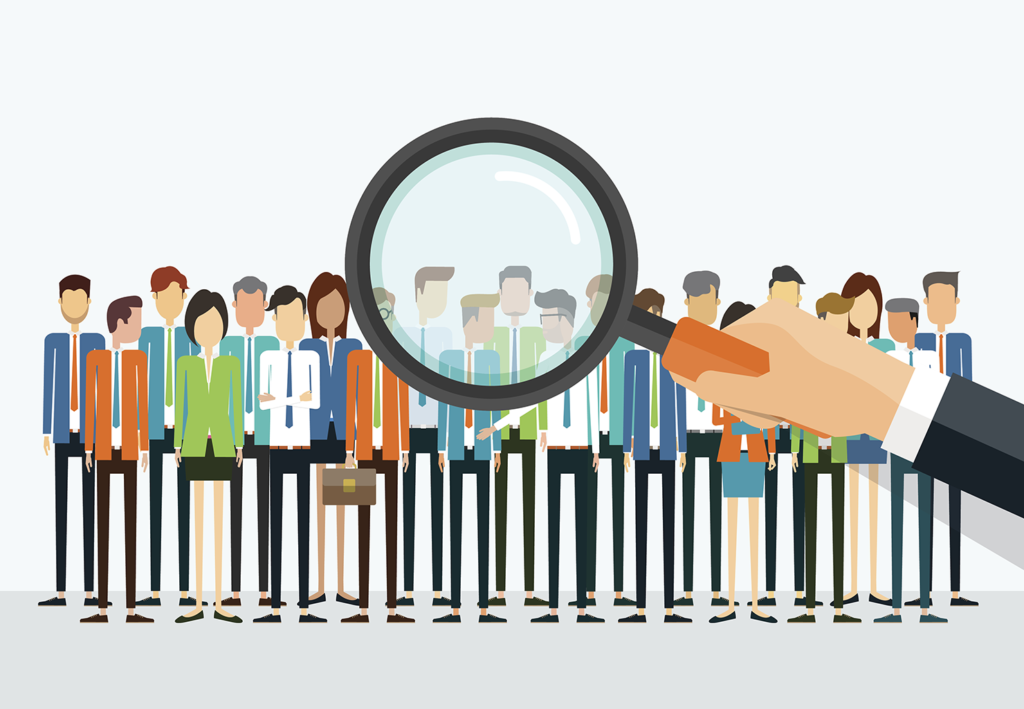 Pull and push
Market Pull, Technology Push:
Designers identify the opportunity to develop new products based on technology push or market pull.
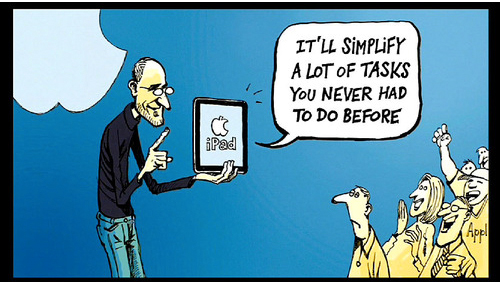 Technology push is when products are re-designed because of changes in materials or manufacturing methods. 

This might mean that:
New materials have become available
Improved properties
Improvements in manufacturing processes mean a manufacturer can make the product cheaper or more efficiently
Reduces manufacturing costs.
Technology push
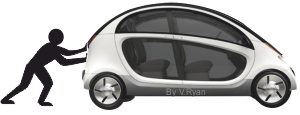 Market pull is when product ideas are produced in response to market forces. 
Examples of market influences include:
A demand from consumers for new or improved products.
A competing product is launched by another manufacturer.
A manufacturer wants to increase their share of the market.
Market pull
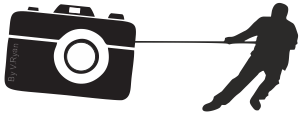 Sometimes a designer will design a new or improved product simply because they believe that the very existence of the product will create market pull. 

Designs like this may succeed or fail, depending on consumer demand, how innovative the product is, and the state of the market.
Other reasons
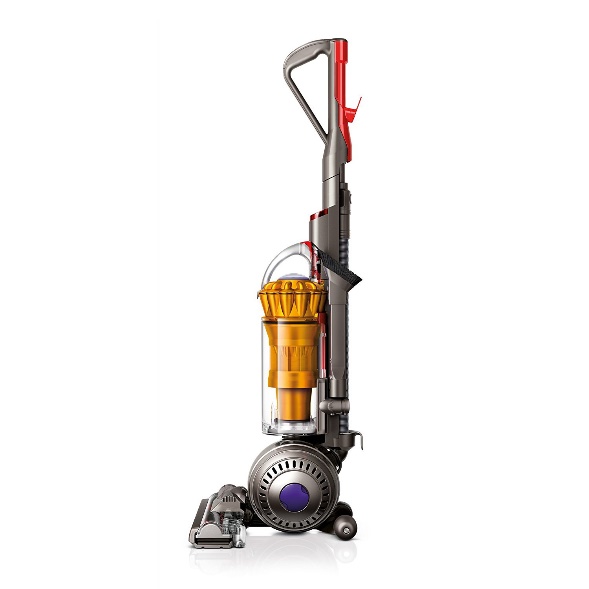 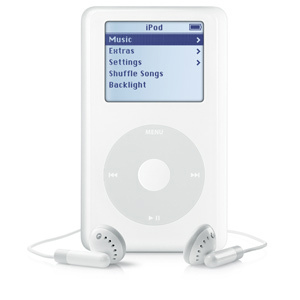 Marketing strategy is to match products with the people who want or need them
When marketing products, companies need to create a successful marketing mix, known as the four Ps:
The right PRODUCT: it must have the right features to appeal to the target market
Sold at the right PRICE: it must be able to compete in the market and make a profit
In the right PLACE: right place, right time e.g. retail store, online or special events
Using a suitable PROMOTION: target group need to be made aware of the product.
Marketing strategy
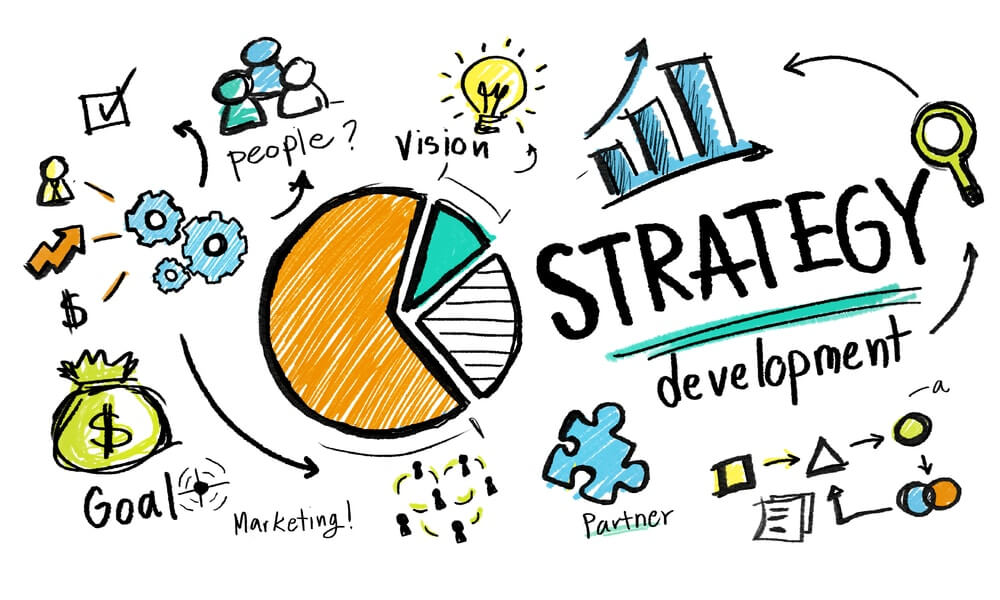 Marketing is more than just advertising and sales…
…it is everything a company does to get customers and keep them.
It is also about aftersales activity, such as providing support and dealing with complaints
Beyond advertising
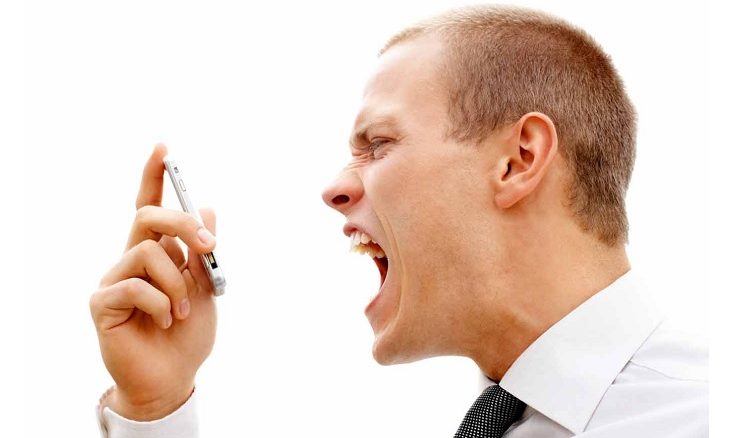 Niche marketing concentrates all marketing efforts on a small and well-defined segment of the population.

Companies that concentrate on niche segments aim to be successful by being a ‘big fish in a small pond.’

This has several advantages and disadvantages.
Niche marketing
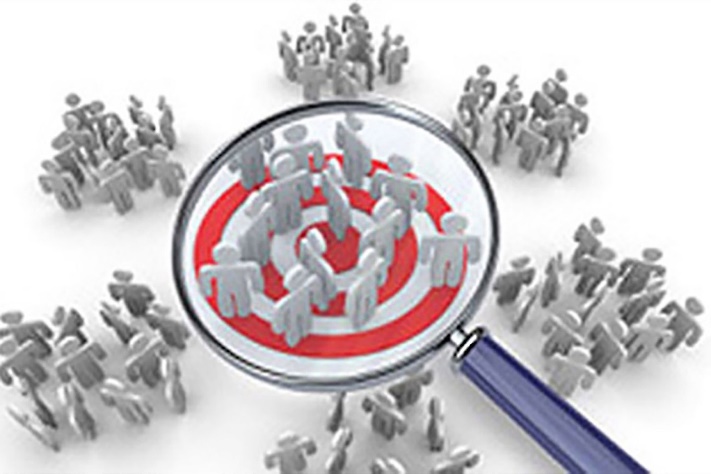 Advantages:
Less competition of production
Clear focus: easier to target customers
Builds up market expertise
Customers may pay higher prices and be more loyal
Disadvantages:
Can be expensive due to low volumes
Over-dependence on a single product
Success will attract competition
Very vulnerable to market changes
Niche marketing
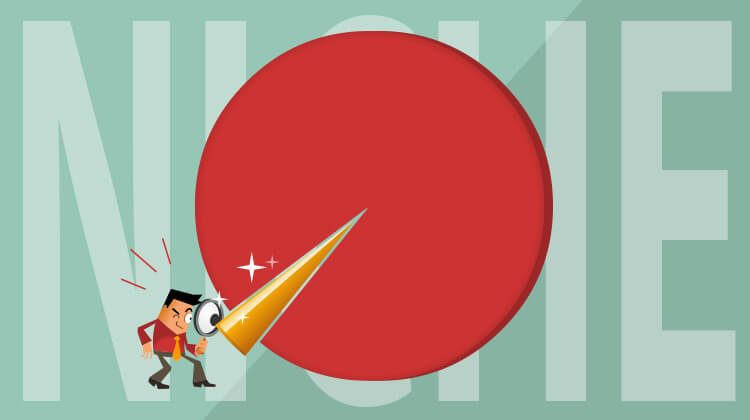 A brand is much more than simply a name or a logo
A brand consists of all the impressions and experiences associated with a company or product.
brands
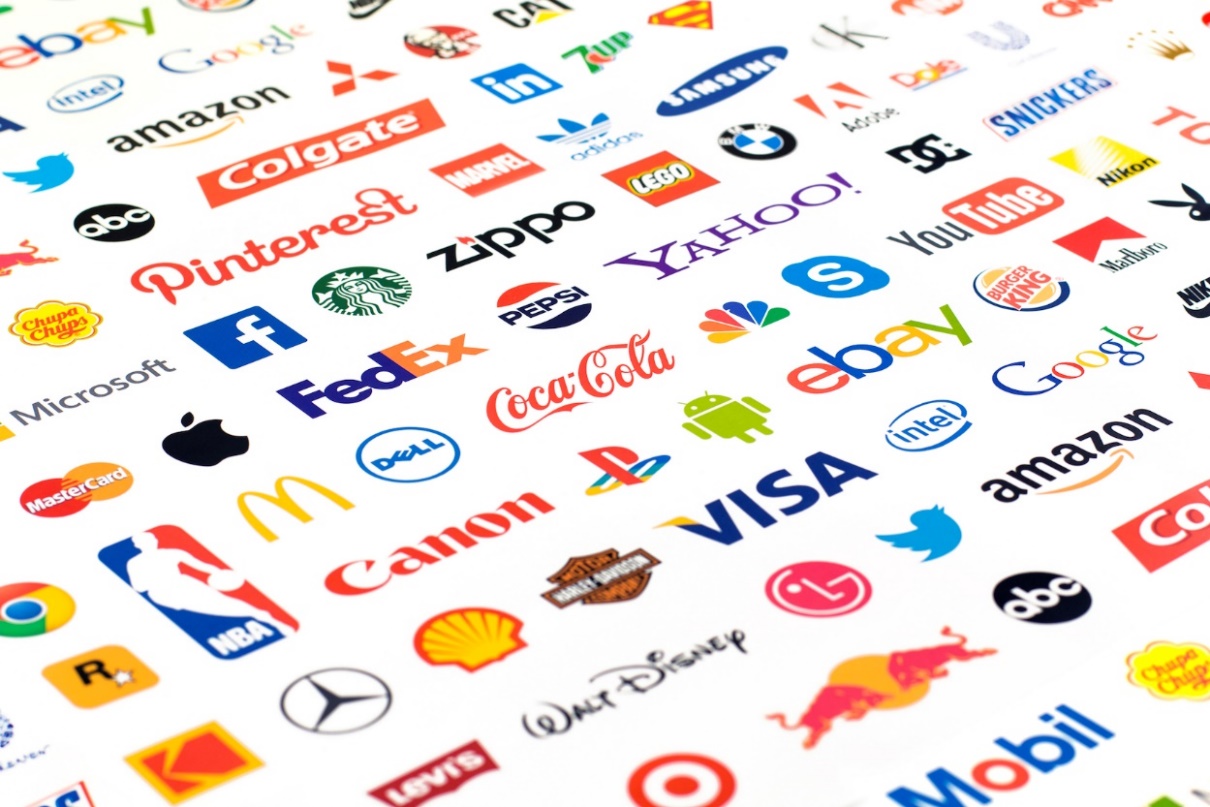 Branding is the sum of things such as:
Reputation
Attitude
A promise
Logo
Products
Feeling
Customer service
brands
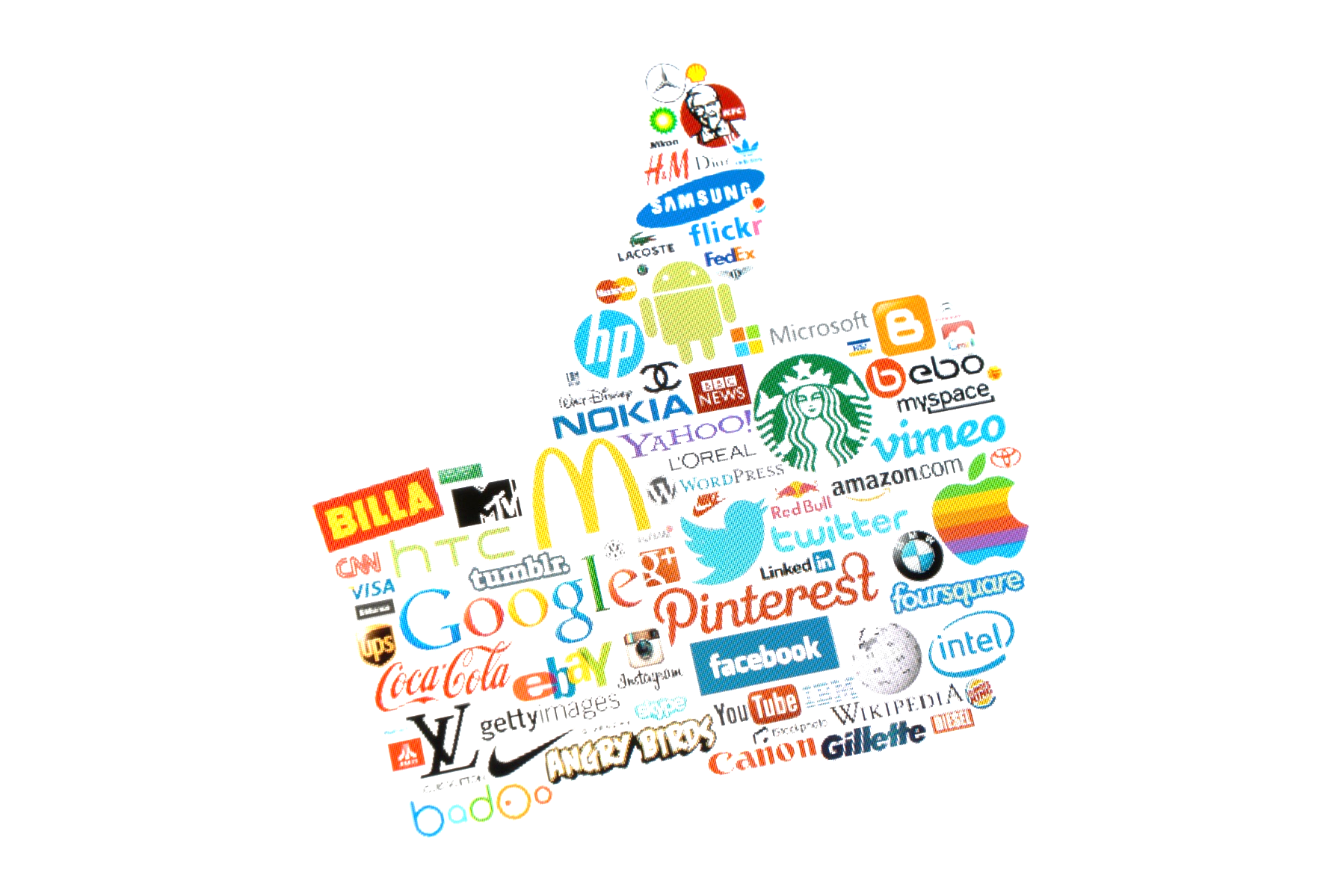 Customers can relate to a brand on a rational and on an emotional level can develop brand loyalty.
There are different levels of brand loyalty:
Brand recognition: the consumer knows something about the brand
Brand preference: the consumer prefers the brand but will buy another if it is not available
Brand insistence: the consumer will only buy the brand.
brands
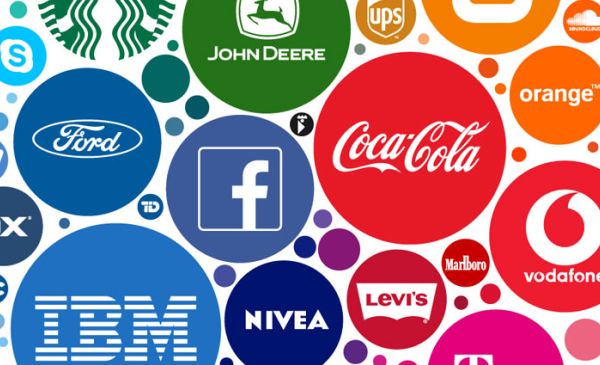 Companies try to create a consistent and recognisable image, known as a brand identity.
This includes:
Brand name
Logos
Tagline
Personalised symbols or characters.
These elements used should be used to reinforce brand values every time there is contact (a touch point) with the consumer e.g.
Person-to-person, online, an app, any form of communication
Brand identity
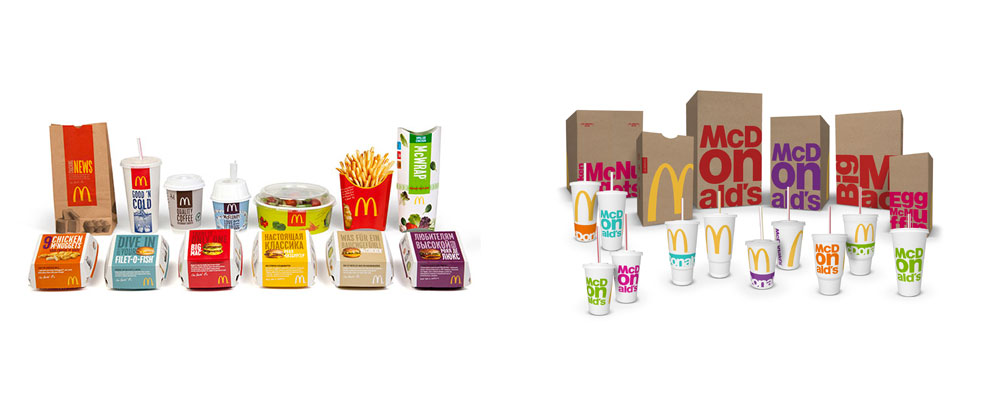 It is difficult to launch a new product onto the market
Most launches actually fail!
Reasons for failure:
Market research
Little or no research, might be interesting but lacks precise target
Finance and distribution
Most of the budget spent on developing the product, slow distribution than expected, supplies insufficient to demand
Differences in an updated product
Sales, retailers and target market may not have been educated about the changes to the new product
Problems with the product
Issues with quality, function, safety. Price may be too high
Product launch
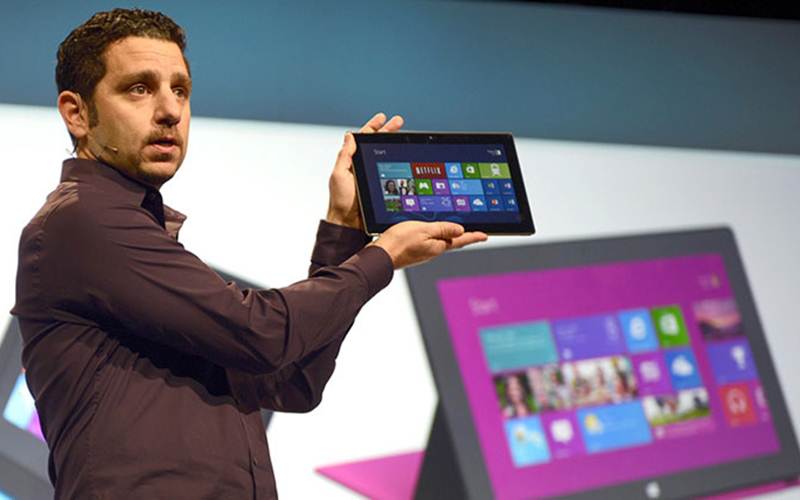 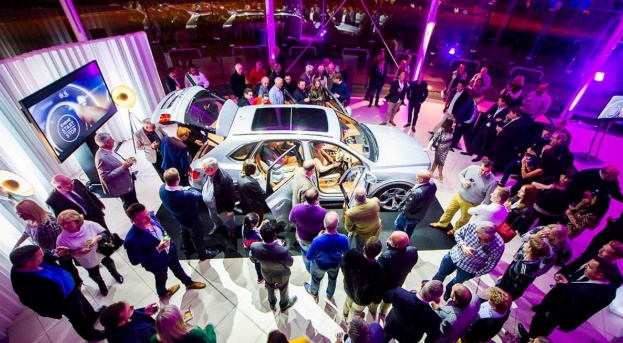 The impact of a product recall can be minimised if a company handles it well
If it is, it can actually enhance a company’s reputation
It typically involves the following:
Everyone involved with manufacture and sale is informed
All customers should be informed of defects and procedures to rectify the problem
A recall management team should be set up
Production should be suspended if required
Quality assurance processes should be updated
Product recall
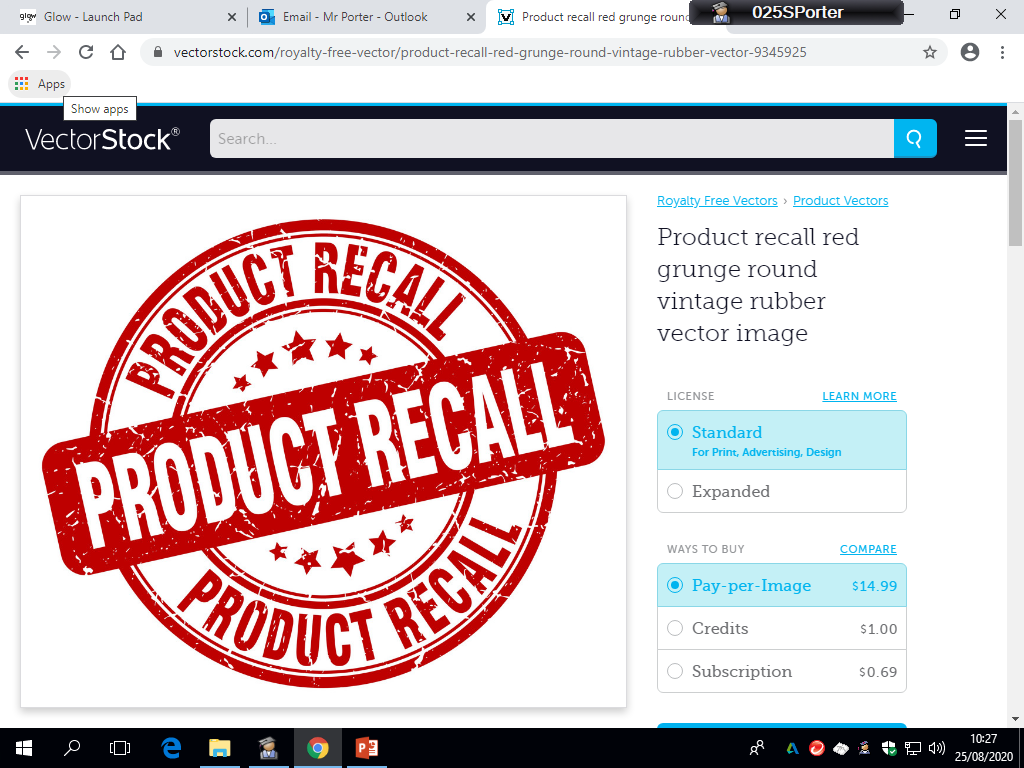 Designers and Manufacturers often patent their designs, meaning:
Legal protection for their ideas
No one can profit from your ideas without permission
Competitive edge on other manufacturers
Can be licenced or sold
Seen as a market leader
Perceived as innovative
patents
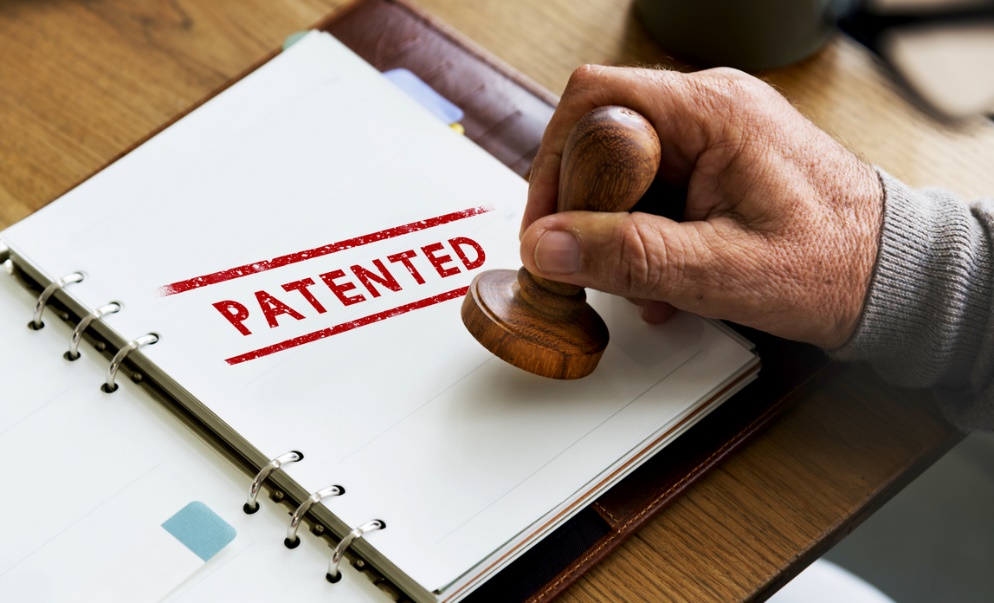 Some examples of patents include:
Flaked cereal by Harvey Kellogg
Corrugated glass bottle tops
Toilet roll
Post-it notes
patents
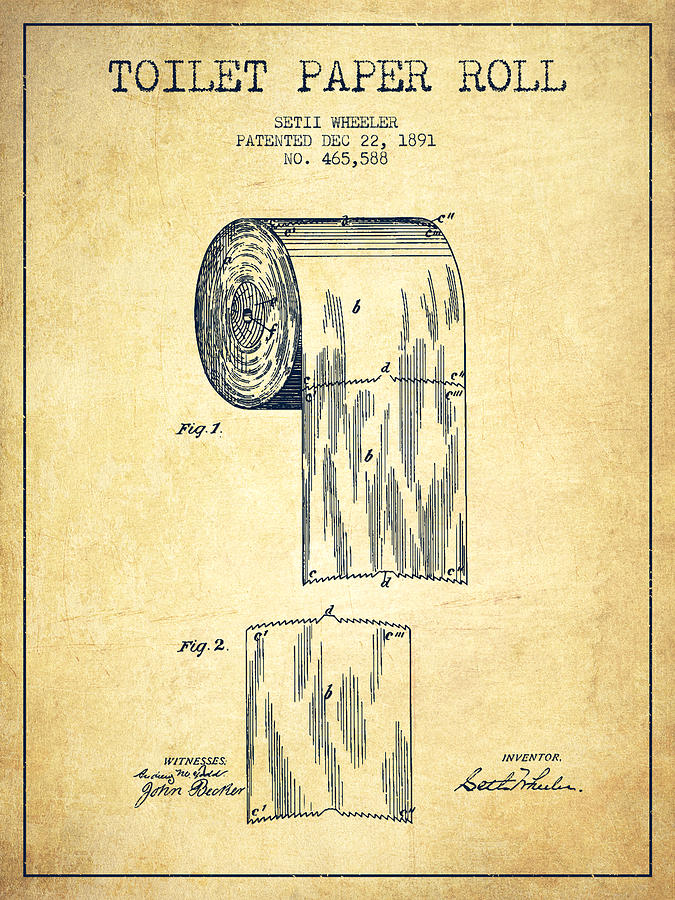 The opportunity for new or improved products can arise from technology push or market pull.
(a) Describe technology push and market pull and give an example of how each has influenced the design of products (4 marks).

Market research plays an important part in the development of every new product.
(b) Describe the information that could be gained through the use of market research (2 marks).
Question
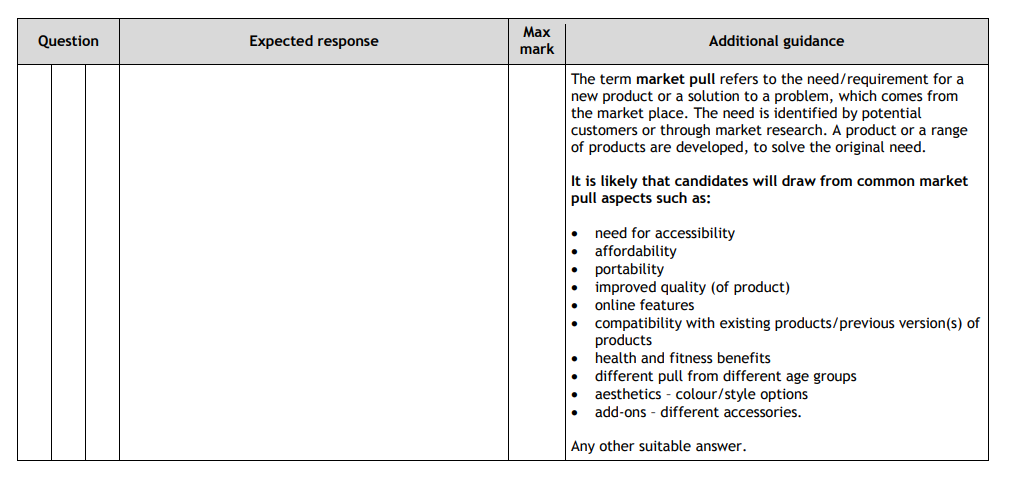 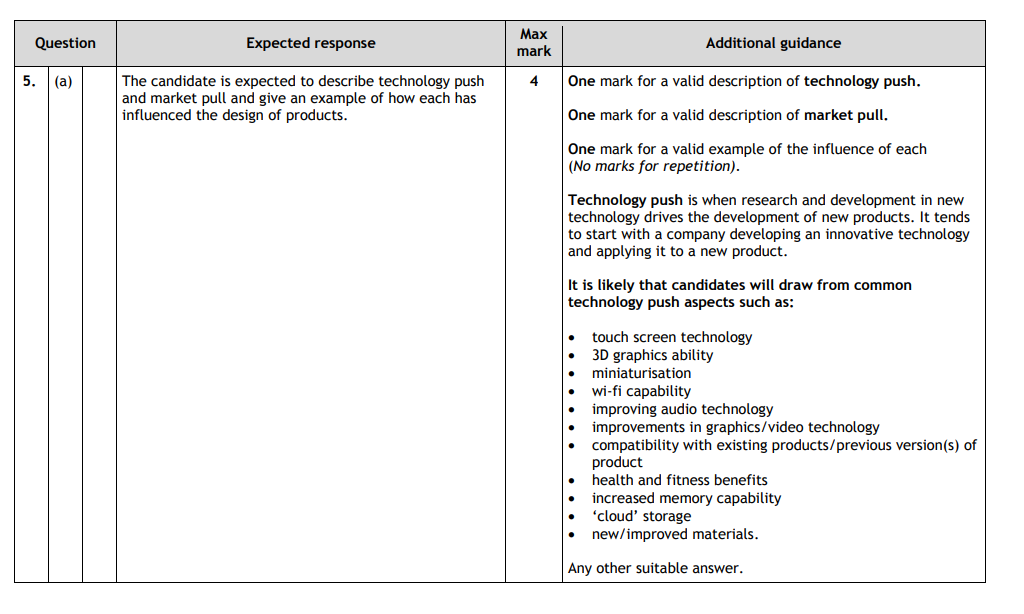 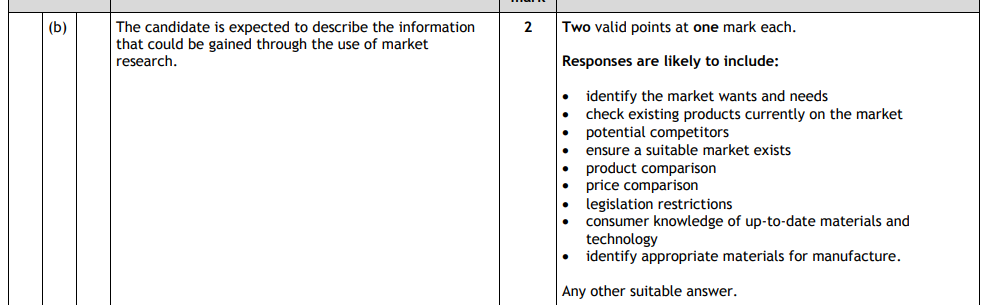